TFEX Strategy
14 January 2022
ความกังวลเฟดขึ้นดอกเบี้ยเร็วจำกัดอัพไซด์
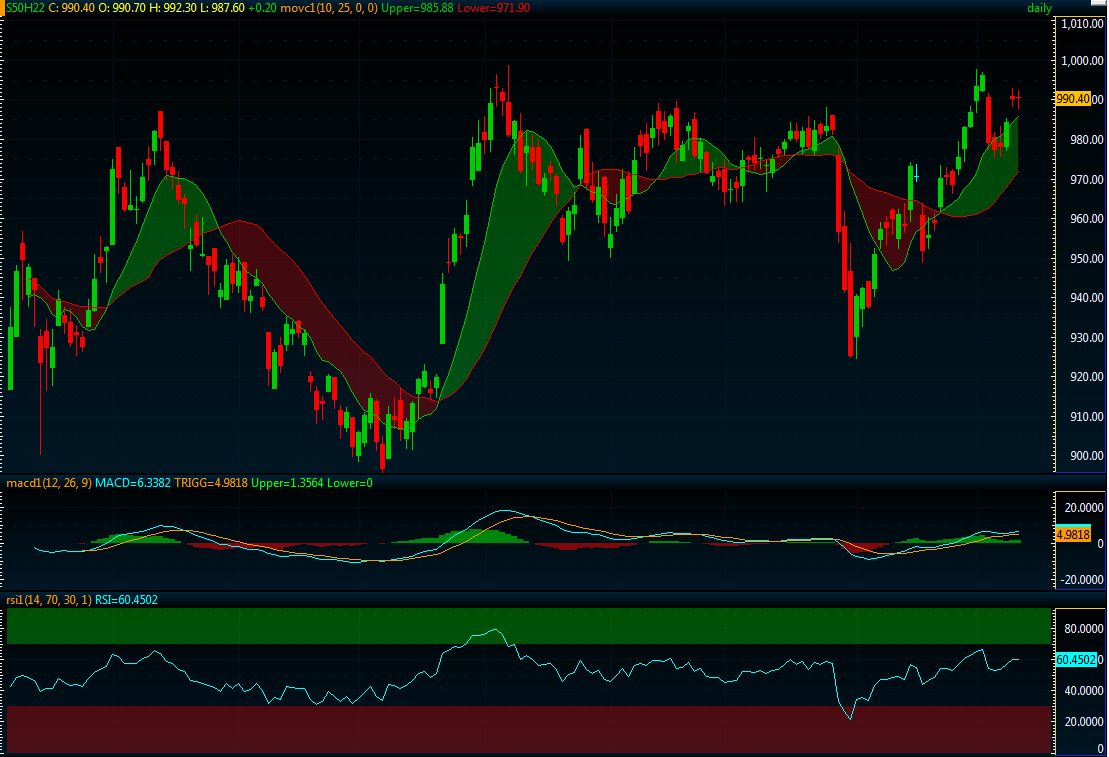 ตัวเลขผู้ติดเชื้อโควิด-19 ในประเทศยังคงมีแนวโน้มเพิ่มสูงขึ้นต่อเนื่อง ประกอบกับการปรับขึ้นของบอนด์ยีลจากคาดการณ์เฟดขึ้นดอกเบี้ย-ลดงบดลเร็วกว่าคาดจะยังคงเป็นปัจจัยกดดันภาพรวมการลงทุนต่อเนื่อง ประกอบกับด้วย valuation ตลาดหุ้นไทยที่ตึงตัวเรามองดัชนีมีโอกาสปรับฐานแรงในช่วง 1H65
SHORT
S50H22
LONG
ทองคำมีโอกาสเข้าสู่เฟสการฟื้นตัวระยะสั้นหลังเฟดผ่อนคลายตลาด
GOH22
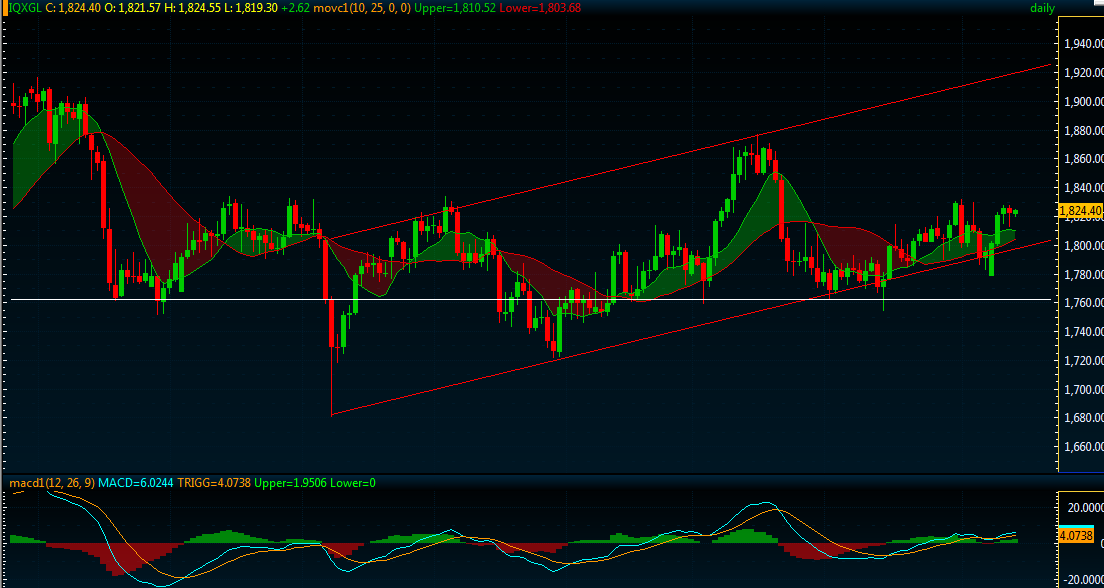 ราคาทองคำฟื้นแรงหลังประธานเฟด เจอโรม พาวเวล ลดโทนความเข้มงวดด้านนโยบายการเงินลงในการกล่าวต่อคณะกรรมาธิการการธนาคารประจำวุฒิสภาส่งผลให้อัตราผลตอบแทนพันธบัตรปรับตัวลงราว 40bsp แม้ภาพใหญ่ยังเป็นลบแต่จากประเด็นหนุนดังกล่าวเรามองเป็นโอกาสการเก็งกำไรขา Long ในระยะสั้น โดยคาดหวังเป้าการทำกำไรอยู่ที่ 1850-1860
Analyst:  Chaiwat Arsirawichai +662 659 8301 
                 Thansin Klinthanom  +662 659 8025
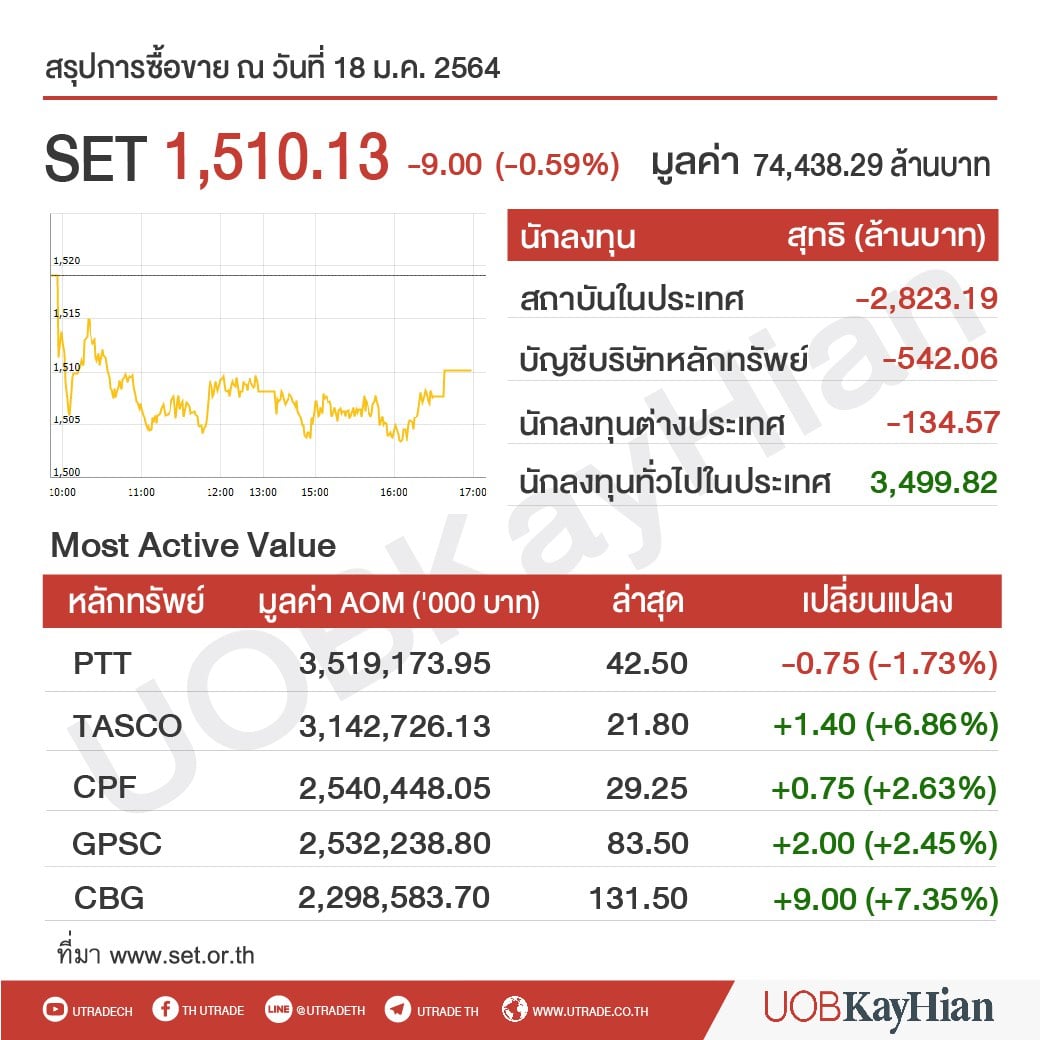